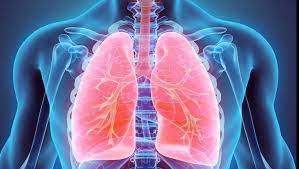 Longen en Luchtwegen
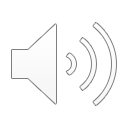 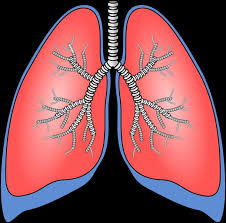 Luchtpijp
Bronchiën
Bronchi
Longblaasjes
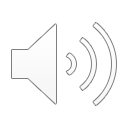 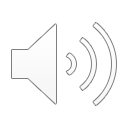 Hoesten
Niezen
Geeuwen 
Slikken
Hikken 
Braken
Persen
Zuchten
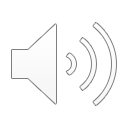 Succes!
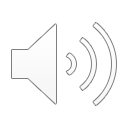